ЛИТЕРАТУРНАЯ ГОСТИНАЯ МАГАДАНСКОГО ЗЕМЛЯЧЕСТВА«СЕВЕРНОЕ ПРИТЯЖЕНИЕ»
ПОМНИМ ИХ ИМЕНА
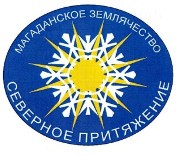 ПОМНИМ ИХ ИМЕНА
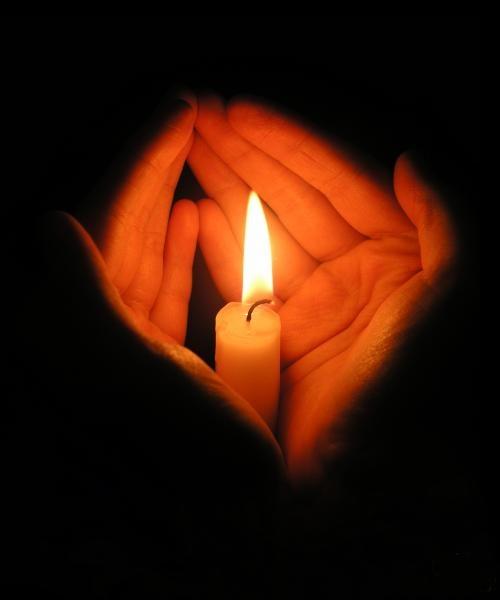 Васильев Юрий Вячеславович
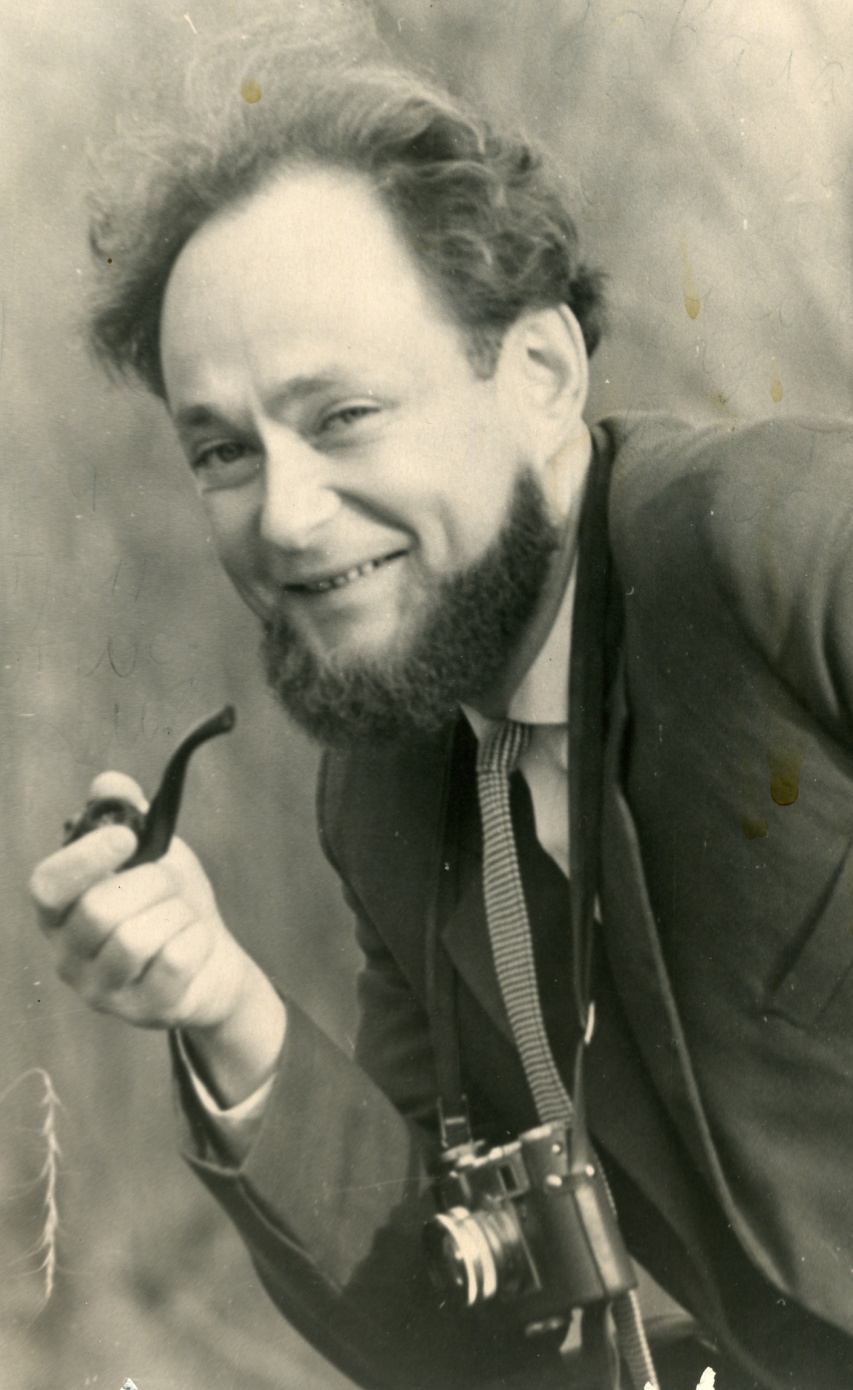 Ильвес Михаил Александрович
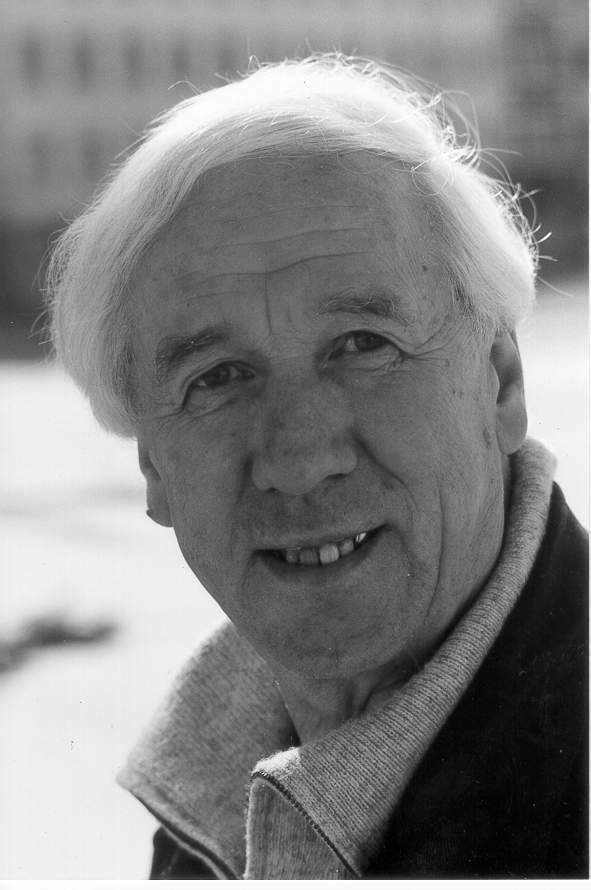 Эдидович Михаил Давидович
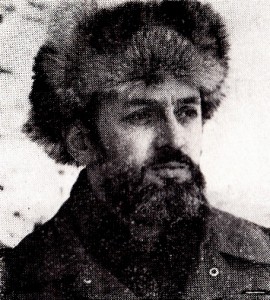 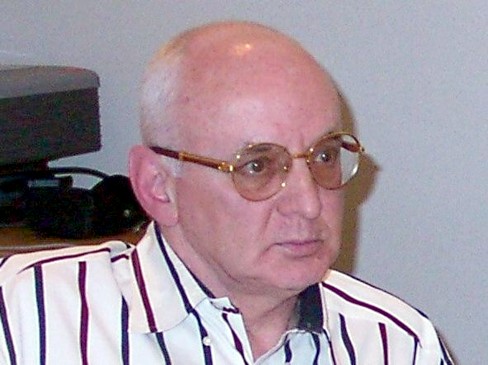 Богораз Владимир Германович
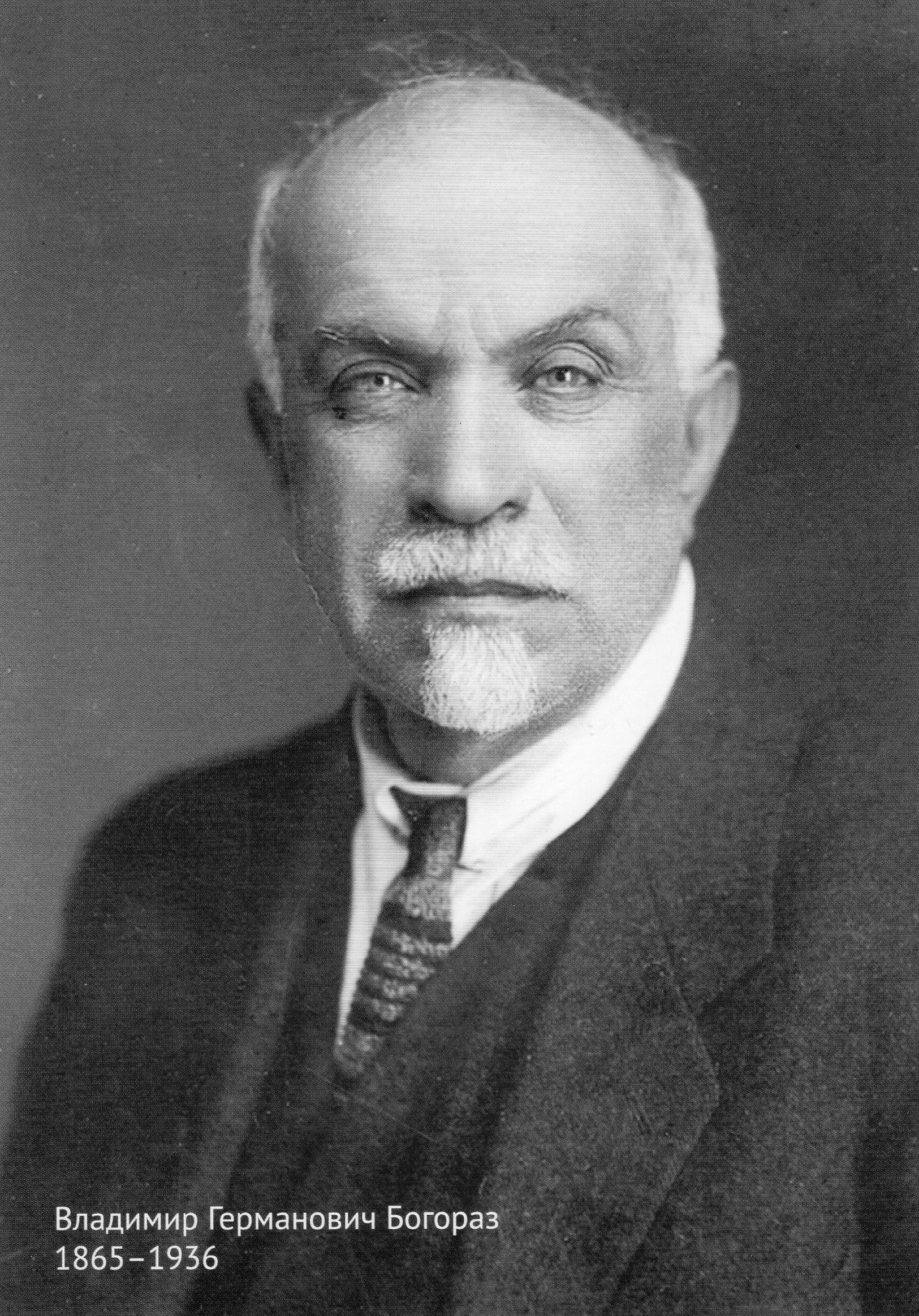 Бирюков Александр Михайлович
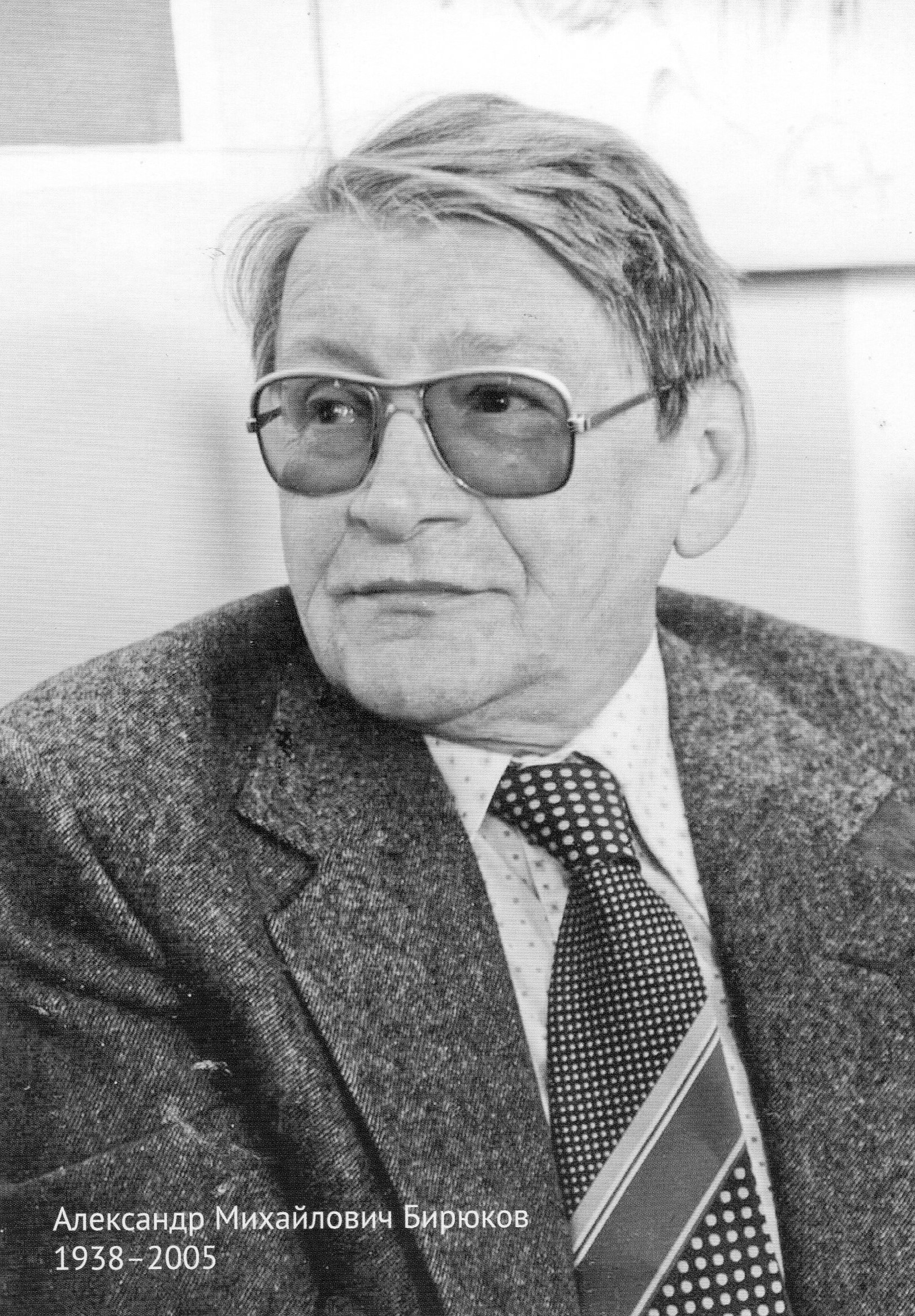 Куваев Олег Михайлович
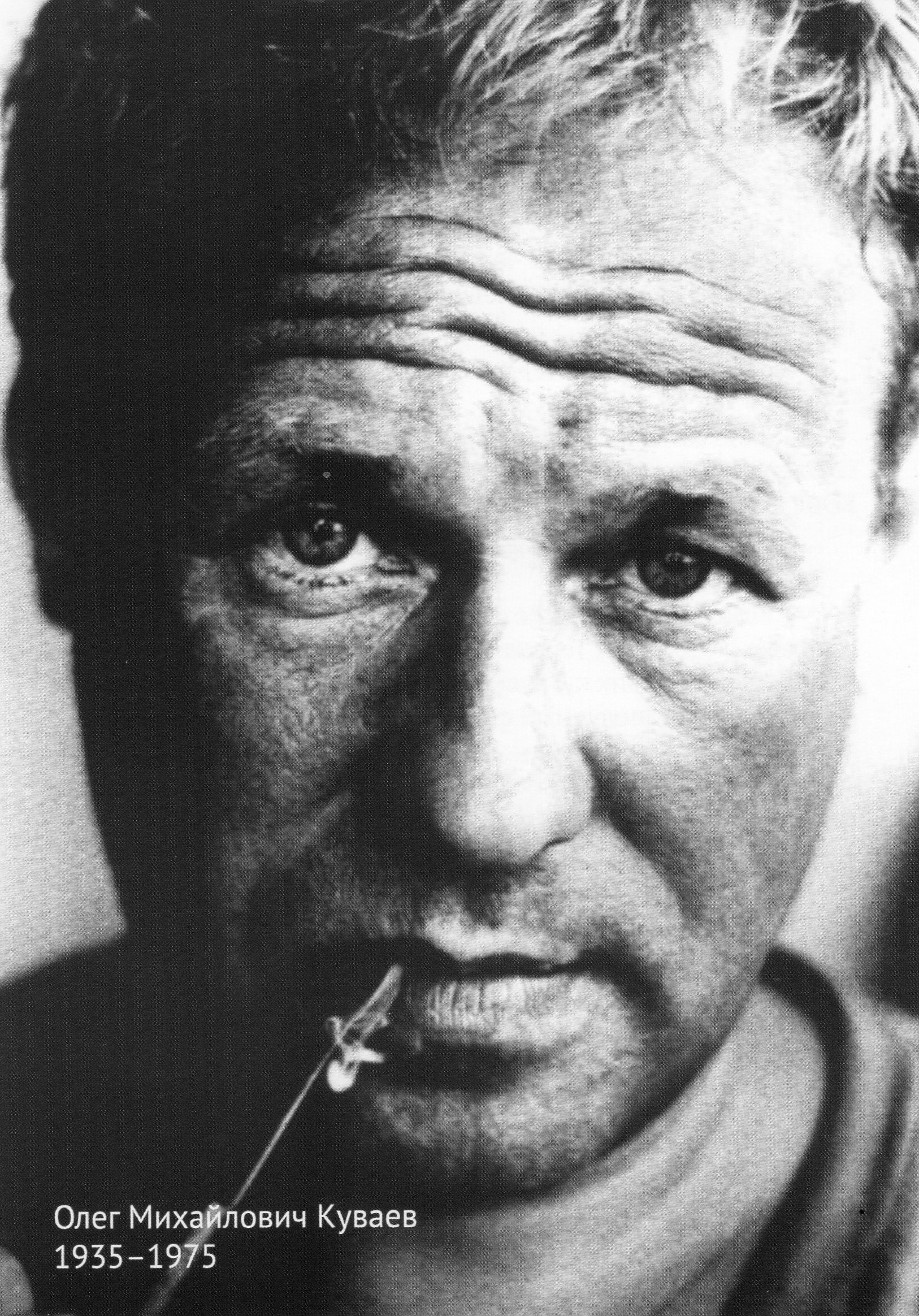 Кымытваль Антонина Александровна
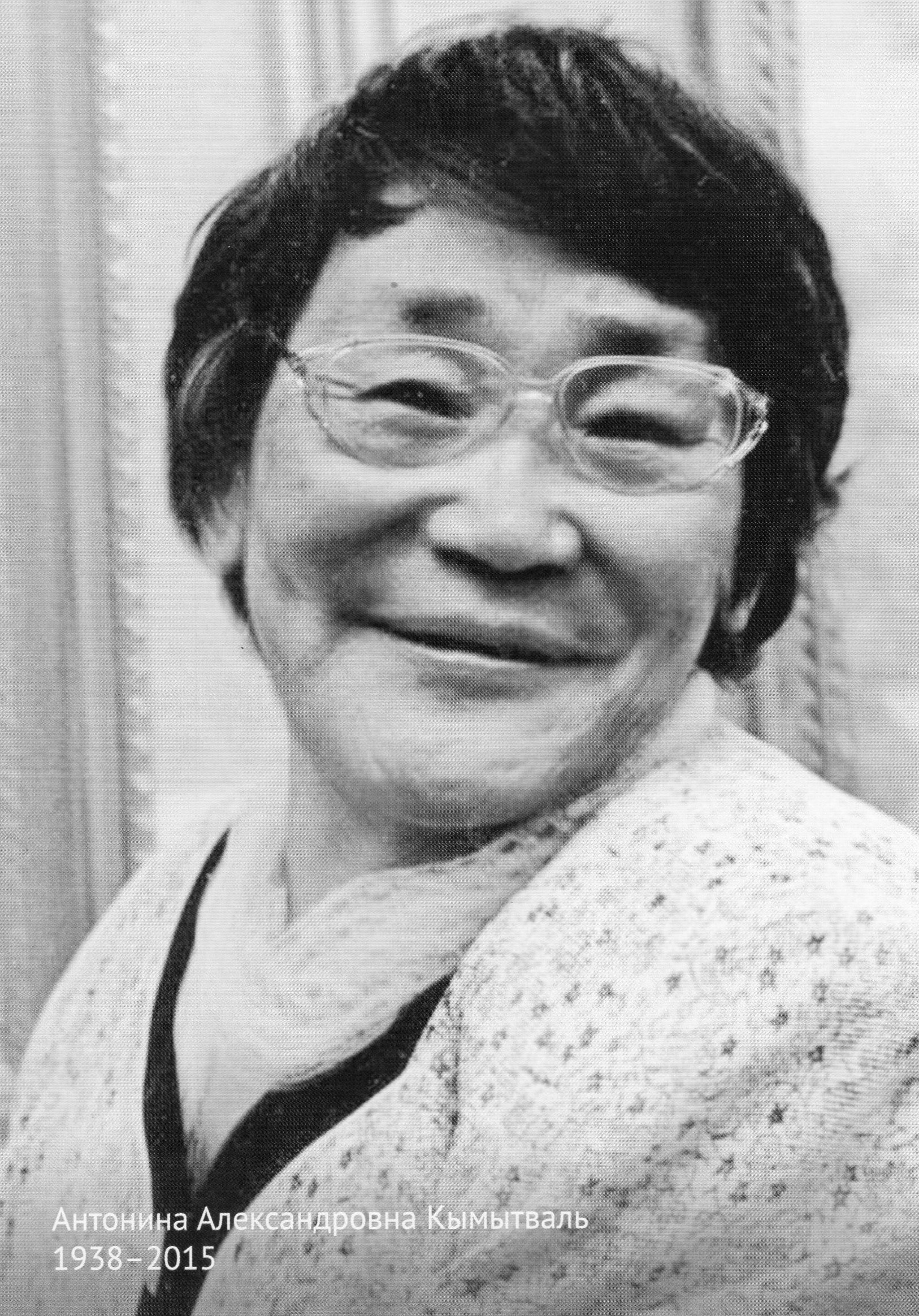 Леонтьев Владилен Вячеславович
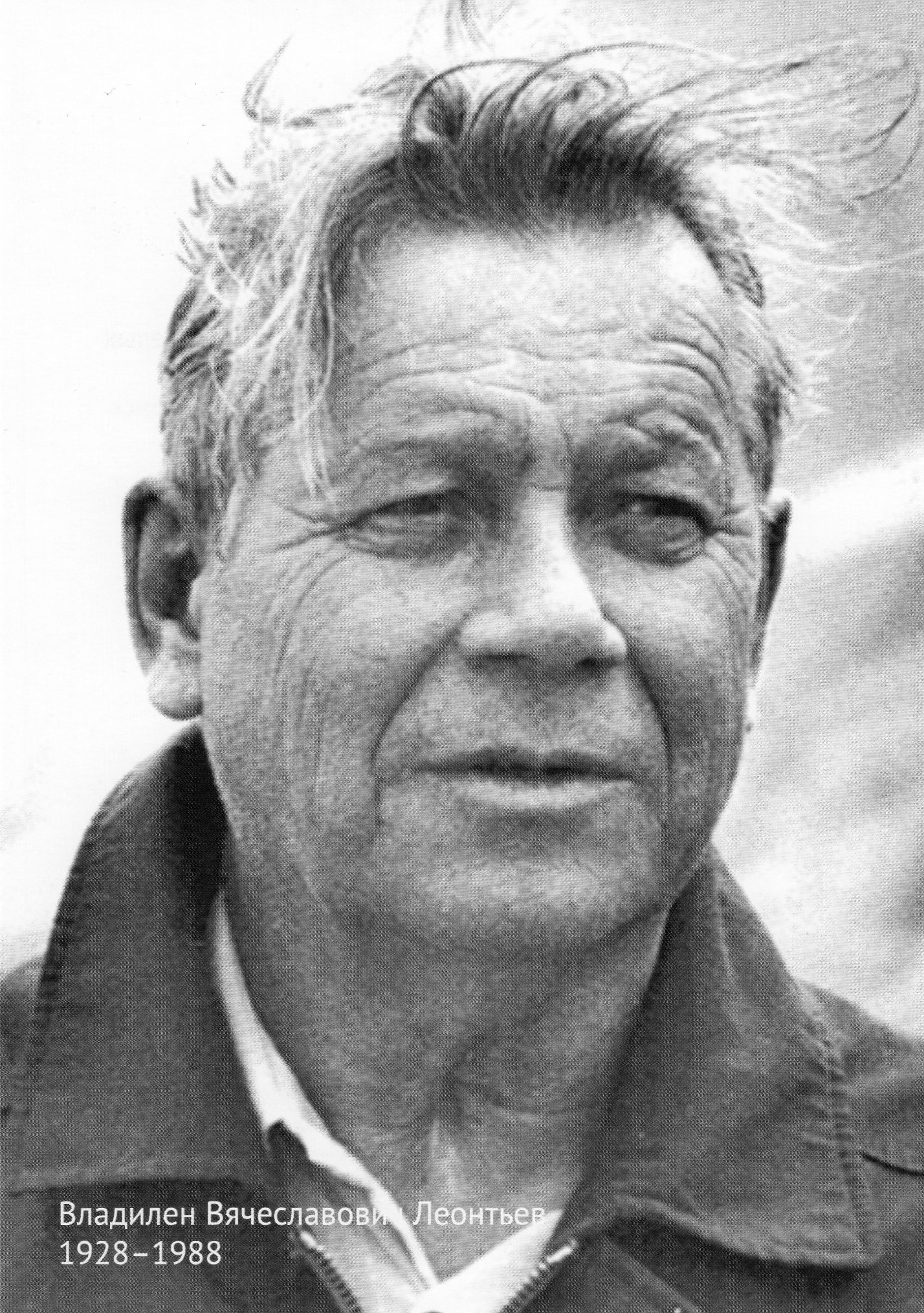 МифтахутдиновАльберт Валерьевич
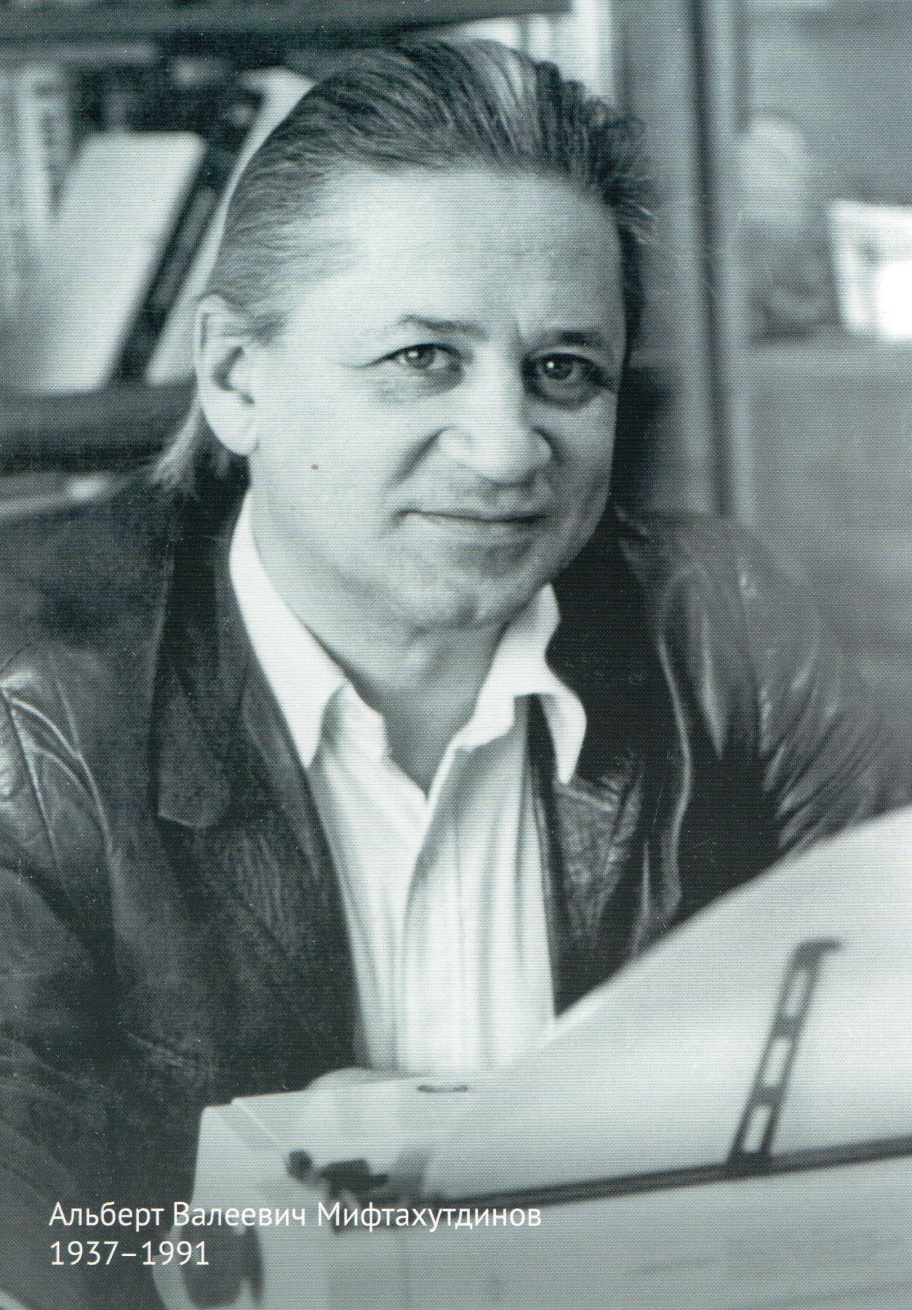 Наровчатов Сергей Сергеевич
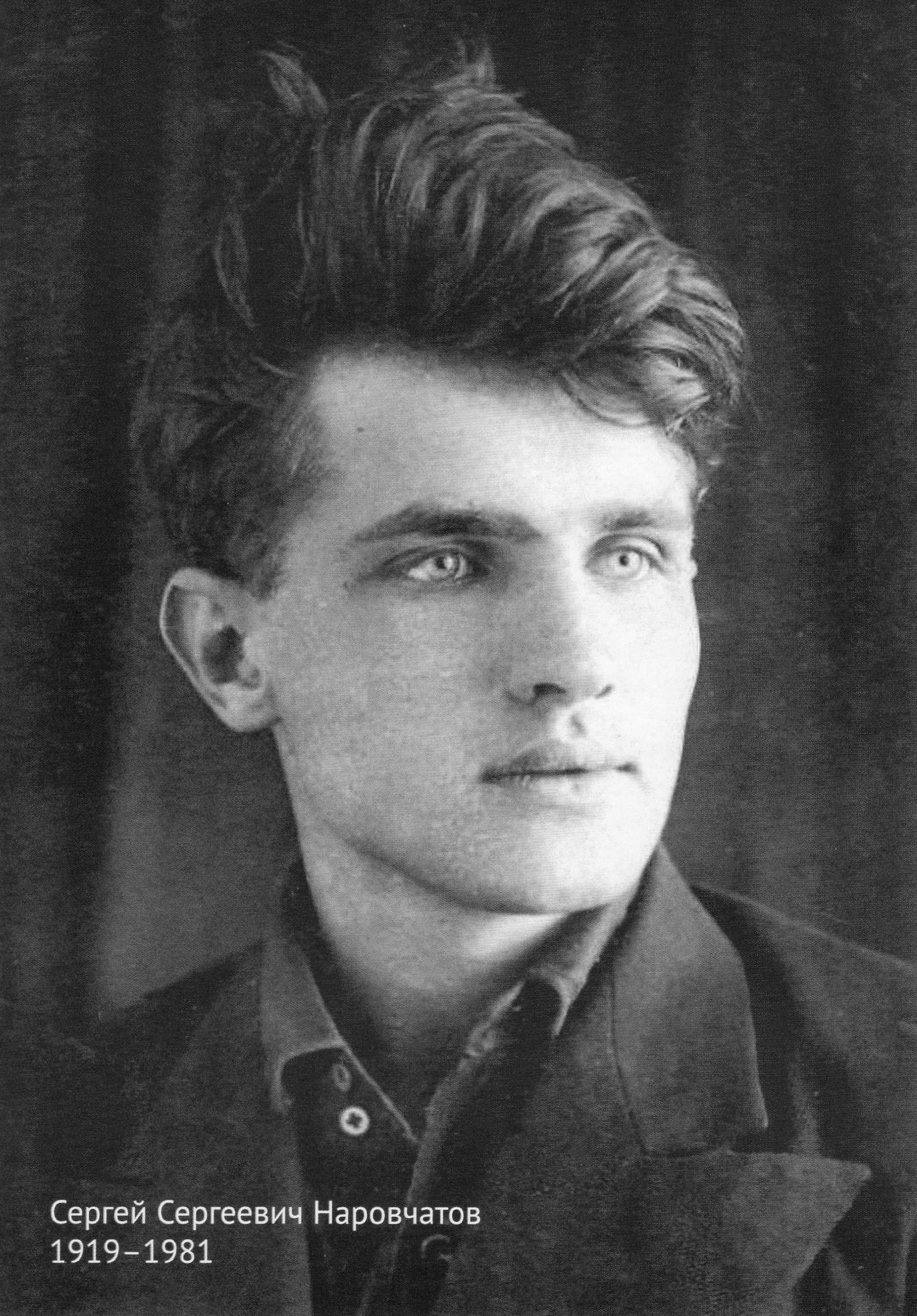 Рытхэу Юрий Сергеевич
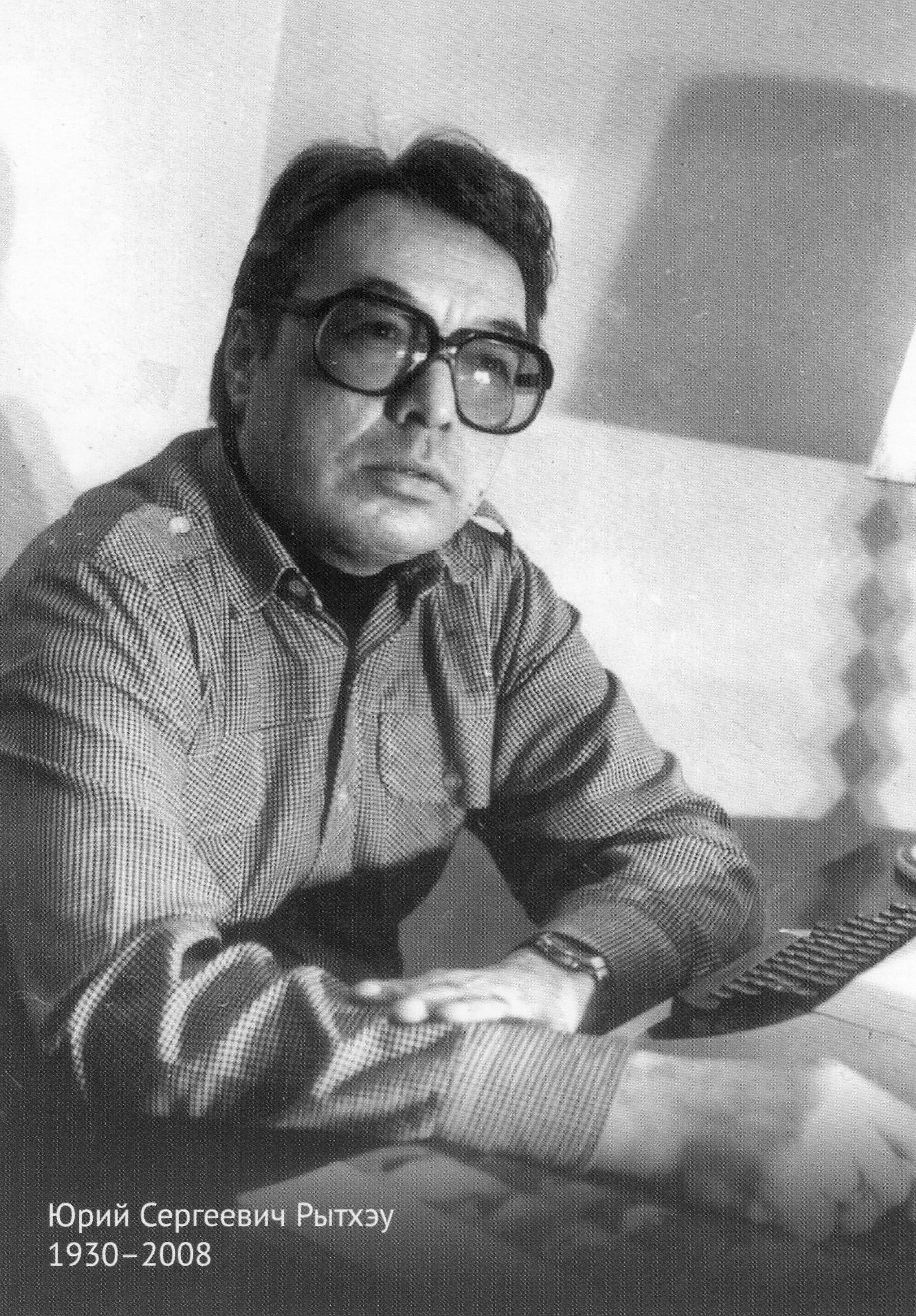 Шаламов Варлам Тихонович
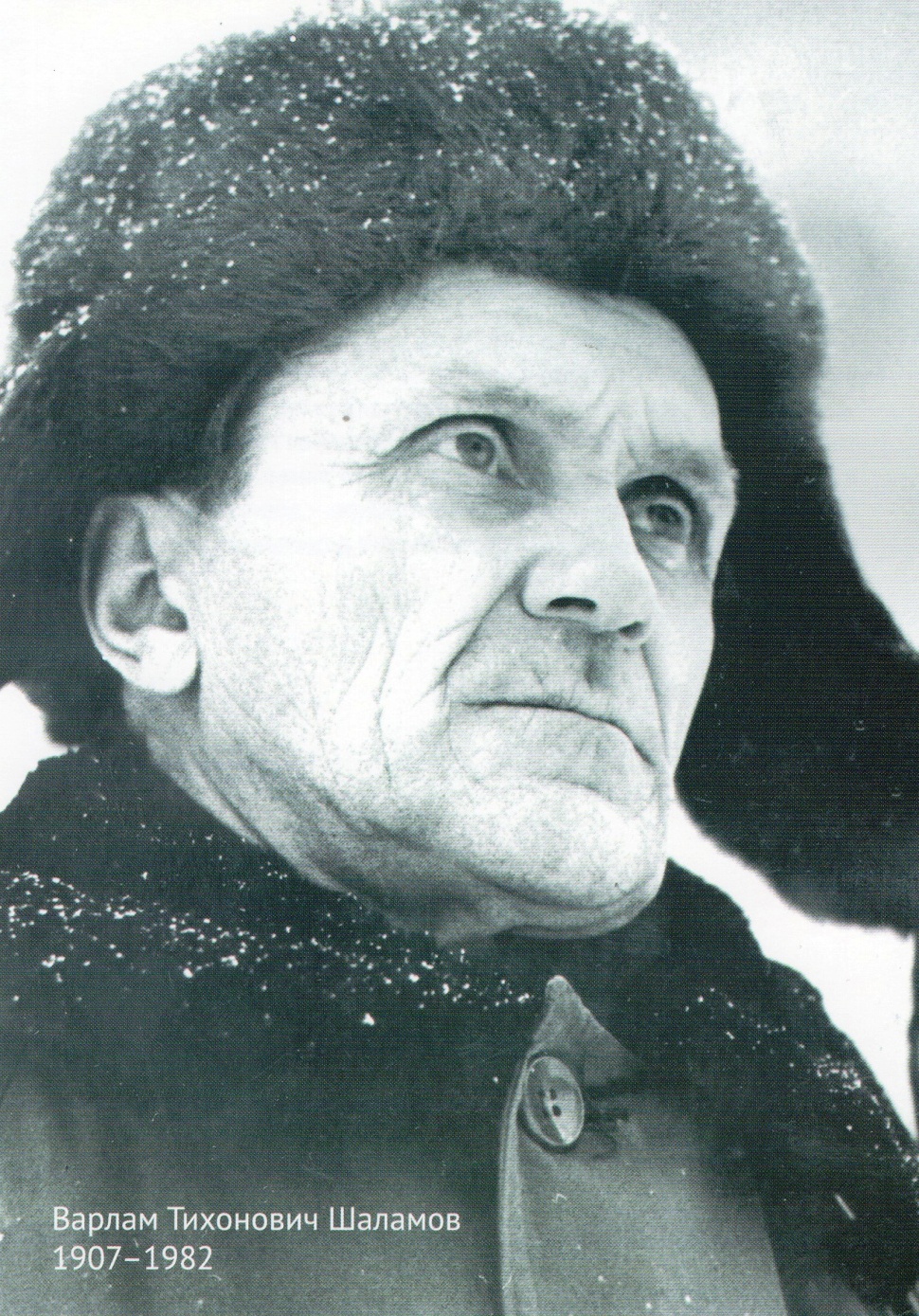